Evidence hodnocení studentů
aneb jak nepočítat se vším

Ing. Tomáš Langer
VŠE Praha, VOŠ Publicistiky
Co chce pedagog
chce mít všechny výsledky studentů přehledně na jednom místě,
=> CELKOVÝ PŘEHLED

chce, aby mu Moodle ve sloupci „Celkem za kurz“ sdělil, co má napsat studentům do indexu.
=> SLOVNÍ ZNÁMKY
Úlohy dle míry povinnosti
předpoklady hodnocení,
 povinné aktivity,
 bonusové aktivity, 
 dobrovolné aktivity.
Extra bodový zisk
ZISK
EXTRA
%
MAX
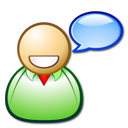 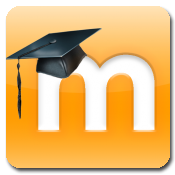 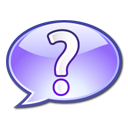 Extra bodový zisk na všechpoložkách
EXTRA
%
?
Σ
Extra bodový zisk na všech položkách
Kategorie negeneruje součet položek. 

Pedagogem zadané body jsou vyloučené ze studentova hodnocení.
Σ
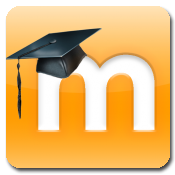 Předpoklady, Dobrovolné
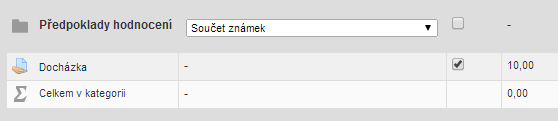 Bonusy
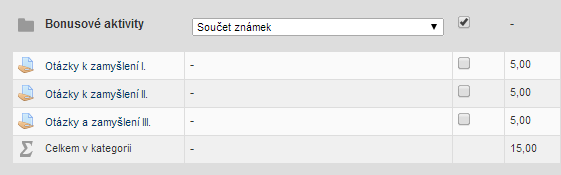 Omezení řešení
Agregační metoda na úrovni celého kurzu je zvolena jako 
„Součet známek“ nebo 
„Jednoduchý vážený průměr známek“.
Neusilujeme o tvorbu výpočtu, který by skutečně anuloval další získané body v případě, že student neprojde v první kategorii předpokladů hodnocení.
Alternativy řešení
volba váženého průměru v agregaci na úrovni celého kurzu a anulování dopadu dané kategorie známek pomocí váhy
anulace pomocí multiplikátoru na úrovni jedné položky hodnocení
zneviditelnění položek aktivit
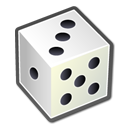 Děkuji za pozornost!
Ing. Tomáš Langer
tom.langer@centrum.cz